PHY 711 Classical Mechanics and Mathematical Methods
10-10:50 AM  MWF  Online or (occasional) in Olin 103

Discusion for Lecture 12 – Chap. 3&6 (F&W)
Constructing the Hamiltonian
Hamilton’s canonical equation
Examples
9/21/2020
PHY 711  Fall 2020 -- Lecture 12
1
[Speaker Notes: This lecture shows how to “derive”  the Hamiltonian formalism from the Lagrangian.]
Schedule for weekly one-on-one meetings
 
Nick – 11 AM Monday (ED/ST)
Tim – 9 AM Tuesday
Bamidele – 7 PM Tuesday
Zhi– 9 PM Tuesday 
Jeanette – 11 AM Wednesday (this week only?)
Derek – 12 PM Friday
9/21/2020
PHY 711  Fall 2020 -- Lecture 12
2
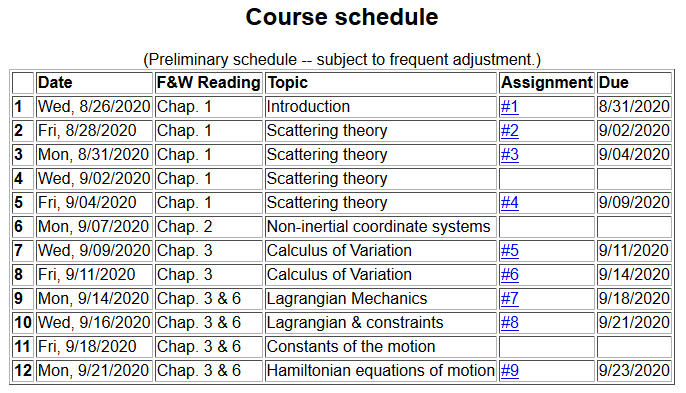 9/21/2020
PHY 711  Fall 2020 -- Lecture 12
3
[Speaker Notes: There is a short homework problem due Wednesday.]
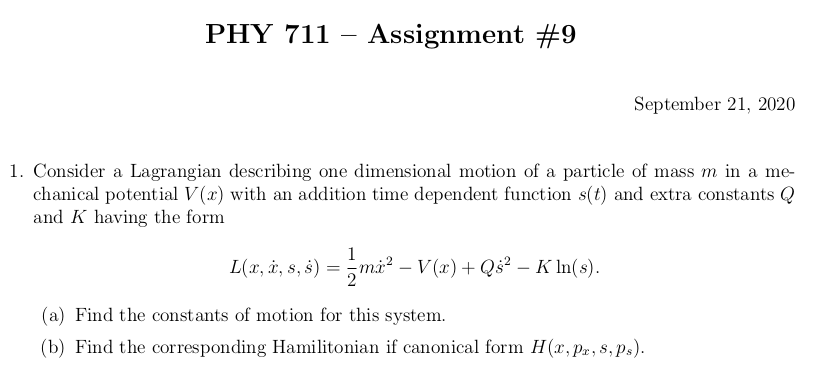 9/21/2020
PHY 711  Fall 2020 -- Lecture 12
4
[Speaker Notes: Homework due Wednesday.]
Your questions –
From Jeanette –
Is there a physical meaning to a constant H?

From Nick –
1. Can you also explain tomorrow why the term vanishes in the equation below?
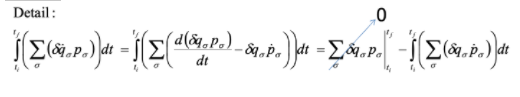 From Tim –
How can we make the statement H = sum d/dt(q)*p - L?  Where is this equation coming from?

From Gao –
1. Where can we use the Liouville theorem, the density of representative points in phase space corresponding to the motion of a system of particles remains constant during the motion?
9/21/2020
PHY 711  Fall 2020 -- Lecture 12
5
Lagrangian picture
Switching variables – Legendre transformation
9/21/2020
PHY 711  Fall 2020 -- Lecture 12
6
[Speaker Notes: Starting with the Lagrangian and then performing a Legendre transformation.]
Your question -- How can we make the statement 
H = sum d/dt(q)*p - L?  Where is this equation coming from?

Comment – The reasoning for this came in the last lecture when we illustrated the notion of the Legendre transformation.     Some details from Lecture 11
9/21/2020
PHY 711  Fall 2020 -- Lecture 12
7
The analysis on the following slides is a generalization to multiple dimensions qs and ps ….
9/21/2020
PHY 711  Fall 2020 -- Lecture 12
8
Hamiltonian picture – continued
9/21/2020
PHY 711  Fall 2020 -- Lecture 12
9
[Speaker Notes: Finding the Hamiltonian equations of motion.]
Direct application of Hamiltonian’s principle using the Hamiltonian function --
9/21/2020
PHY 711  Fall 2020 -- Lecture 12
10
[Speaker Notes: Showing that Hamilton’s principle can be formulated with the Hamiltonian formulation.]
Hamilton’s principle continued:
Canonical equations
0
9/21/2020
PHY 711  Fall 2020 -- Lecture 12
11
[Speaker Notes: So called “Canonical” equations.]
More comments about “details”
Vanishes because
dq(tf)=dq(ti)  due to 
the premise of 
Hamilton’s principle.
9/21/2020
PHY 711  Fall 2020 -- Lecture 12
12
In the Hamiltonian formulation --
Why are these equations known as the “canonical equations”?
Because they are beautiful.
The term is meant to elevate their importance to the level of the music of J. S. Bach
To help you remember them
No good reason; it is just a name
9/21/2020
PHY 711  Fall 2020 -- Lecture 12
13
Recipe for constructing the Hamiltonian and analyzing the equations of motion
9/21/2020
PHY 711  Fall 2020 -- Lecture 12
14
[Speaker Notes: Important recipe.    Tape this to your wall!!!]
What happens when you miss a step in the recipe?
No big deal
Big deal – can lead to shame and humiliation (or at least wrong analysis)
9/21/2020
PHY 711  Fall 2020 -- Lecture 12
15
Constants of the motion in Hamiltonian formalism
9/21/2020
PHY 711  Fall 2020 -- Lecture 12
16
[Speaker Notes: Finding constants of the motion within the Hamiltonian formalism.]
Your question  -- Is there a physical meaning to a constant H?

Comment --  Whenever you find a constant of the motion, it is helpful for analyzing the trajectory.   In this case, H often represents the mechanical energy of the system so that constant H implies that energy is conserved.
9/21/2020
PHY 711  Fall 2020 -- Lecture 12
17
Here we should have done a better job of using notation to distinguish between constants and variables.
9/21/2020
PHY 711  Fall 2020 -- Lecture 12
18
[Speaker Notes: Example.]
9/21/2020
PHY 711  Fall 2020 -- Lecture 12
19
[Speaker Notes: Another example]
Other examples
9/21/2020
PHY 711  Fall 2020 -- Lecture 12
20
[Speaker Notes: Another example]
Other examples
9/21/2020
PHY 711  Fall 2020 -- Lecture 12
21
[Speaker Notes: Example with magnetic field.]
Canonical equations of motion for constant magnetic field:
9/21/2020
PHY 711  Fall 2020 -- Lecture 12
22
[Speaker Notes: Working out the equations of motion.]
Canonical equations of motion for constant magnetic field                                -- continued:
9/21/2020
PHY 711  Fall 2020 -- Lecture 12
23
[Speaker Notes: More evaluation of the equations of motion.]
Are these results equivalent to the results of the Lagrangian analysis?
        a.   Yes
        b.   No
9/21/2020
PHY 711  Fall 2020 -- Lecture 12
24
9/21/2020
PHY 711  Fall 2020 -- Lecture 12
25
[Speaker Notes: Recap of treatment of electromagnetic interactions in the Lagrangian and Hamiltonian formulations.]
Canonical form
9/21/2020
PHY 711  Fall 2020 -- Lecture 12
26
[Speaker Notes: Continued.]
Other properties of Hamiltonian formalism –
         Poisson brackets:
9/21/2020
PHY 711  Fall 2020 -- Lecture 12
27
[Speaker Notes: Now a interesting addition property of the Hamiltonian formulation.]
Poisson brackets -- continued:
9/21/2020
PHY 711  Fall 2020 -- Lecture 12
28
[Speaker Notes: Poisson bracket continued.]
Poisson brackets -- continued:
Liouville theorem
9/21/2020
PHY 711  Fall 2020 -- Lecture 12
29
[Speaker Notes: Example.]
Your question -- Where can we use the Liouville theorem, the density of representative points in phase space corresponding to the motion of a system of particles remains constant during the motion?

Comment – This idea is particularly important in statistical mechanics where the challenge is to describe macroscopic phenomena based on 1023 particles in terms of our knowledge of individual particles and their interactions.
9/21/2020
PHY 711  Fall 2020 -- Lecture 12
30
Phase space
9/21/2020
PHY 711  Fall 2020 -- Lecture 12
31
[Speaker Notes: Notion of phase space]
Phase space diagram for one-dimensional motion due to constant force
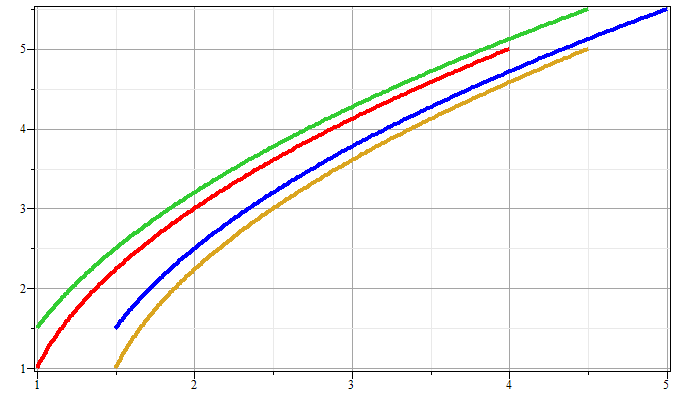 p
x
9/21/2020
PHY 711  Fall 2020 -- Lecture 12
32
[Speaker Notes: Example of time evolution of phase space.]
Phase space diagram for one-dimensional motion due to spring force
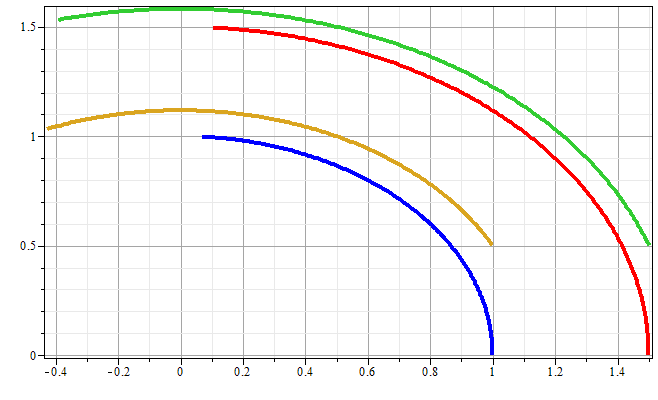 p
x
9/21/2020
PHY 711  Fall 2020 -- Lecture 12
33
[Speaker Notes: Another example of time evolution of phase space.]
Liouville’s Theorem   (1838)

     The density of representative points in phase space corresponding to the motion of a system of particles remains constant during the motion.
9/21/2020
PHY 711  Fall 2020 -- Lecture 12
34
[Speaker Notes: Application to the density of phase space – Liouville theorm.]
Liouville’s theorem
(x+Dx,p+Dp)
(x,p+Dp)
p
(x,p)
(x+Dx,p)
x
9/21/2020
PHY 711  Fall 2020 -- Lecture 12
35
[Speaker Notes: Diagram of flow in phase space.]
Liouville’s theorem -- continued
(x+Dx,p+Dp)
(x,p+Dp)
p
(x,p)
(x+Dx,p)
x
9/21/2020
PHY 711  Fall 2020 -- Lecture 12
36
[Speaker Notes: Some details.]
Liouville’s theorem -- continued
(x+Dx,p+Dp)
(x,p+Dp)
p
(x,p)
(x+Dx,p)
x
9/21/2020
PHY 711  Fall 2020 -- Lecture 12
37
[Speaker Notes: More details.]
Review:
Liouville’s theorem:
      Imagine a collection of particles obeying the Canonical equations of motion in phase space.
9/21/2020
PHY 711  Fall 2020 -- Lecture 12
38
[Speaker Notes: Summary of Liouville theorem.]
Proof of Liouville’s theorem:
9/21/2020
PHY 711  Fall 2020 -- Lecture 12
39
[Speaker Notes: Another more formal derivation of Liouville]
9/21/2020
PHY 711  Fall 2020 -- Lecture 12
40
[Speaker Notes: More details.]
0
9/21/2020
PHY 711  Fall 2020 -- Lecture 12
41
[Speaker Notes: Derivation  of Liouville theorem]
Importance of Liouville’s theorem to statistical mechanical analysis:

In statistical mechanics, we need to evaluate the probability of various configurations of particles. The fact that the density of particles in phase space is constant in time, implies that each point in phase space is equally probable and that the time average of the evolution of a system can be determined by an average of the system over phase space volume.
9/21/2020
PHY 711  Fall 2020 -- Lecture 12
42
[Speaker Notes: Comment.]